Seminar presentation
Group 7 
“Robot-assisted steady ultrasound imaging enabled by deep learning”
Tian Xie
Project
Robot-assisted steady ultrasound imaging enabled by deep learning
Papers
Laporte, C., & Arbel, T. (2011). Learning to estimate out-of-plane motion in ultrasound imagery of real tissue. doi://doi.org/10.1016/j.media.2010.08.006
Salehi, R. M., Sprung,  J., Bauer, R. & Wein, W. (2017).  Deep Learning for Sensorless 3D Freehand Ultrasound Imaging. In: Medical Image Computing and Computer-Assisted Intervention − MICCAI 2017. MICCAI 2017.
Speckle decorrelation
Learning to estimate out-of-plane motion in ultrasound imagery of real tissue
Laporte, C., & Arbel, T. (2011)
Summary
Problems to solve:
Micro-structure of real tissue may not be densely packed as phantoms and may exhibit non-random scatterer configurations
US signals decorrelate more slowly and differently with different medium
Nominal decorrelation model from the reference phantom cannot provide accurate estimation for real tissue
Solution:
Gaussian Process
Approach
Training:
Motion estimation:
Approach
Decorrelation curve is represented by a Gaussian function of distance δ 
Medium dependent
Stretching of the curve along δ axis
Find out the relationship of deviation between two models
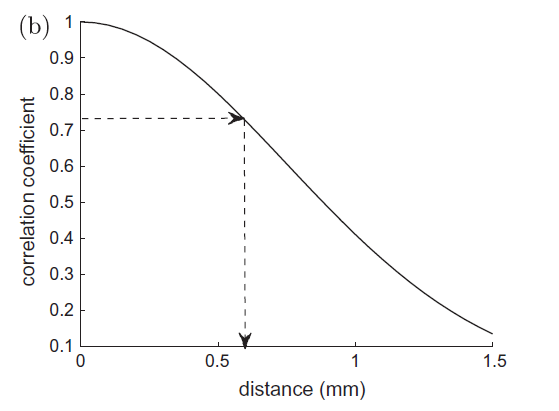 Approach
Features in the calibration phantom  nominal curve
Features in other medium
Approach -- Training
Sparse Gaussian process regression(Snelon and Ghahramni, 2006) 
Features:








Estimate:
Probabilistic predictions: mean and variance of
When the regression is learned,
Two corresponding image patches
A global estimate:




A locally adapted piecewise curve:
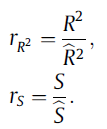 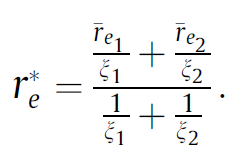 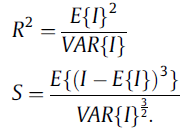 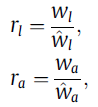 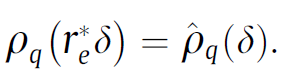 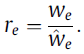 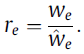 Approach – Motion estimation
A rigid body transformation then fitted to those patch-wise estimations by least-median-of-squares (Rousseeuw and Leroy, 1987)):

(x,y) : center of patch in the image
z: estimated elevational distance
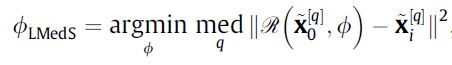 Experiment
Data Acquisition
Synthetic US images of speckle phantom (nominal curve)
Synthetic US data sequences in 15 virtual phantoms (training data sets)
US scans of pork tenderloin, turkey breast and beef brisket
Images:
0.01 – 0.1 mm elevational  intervals
Patches around 50x30 pixels
Results
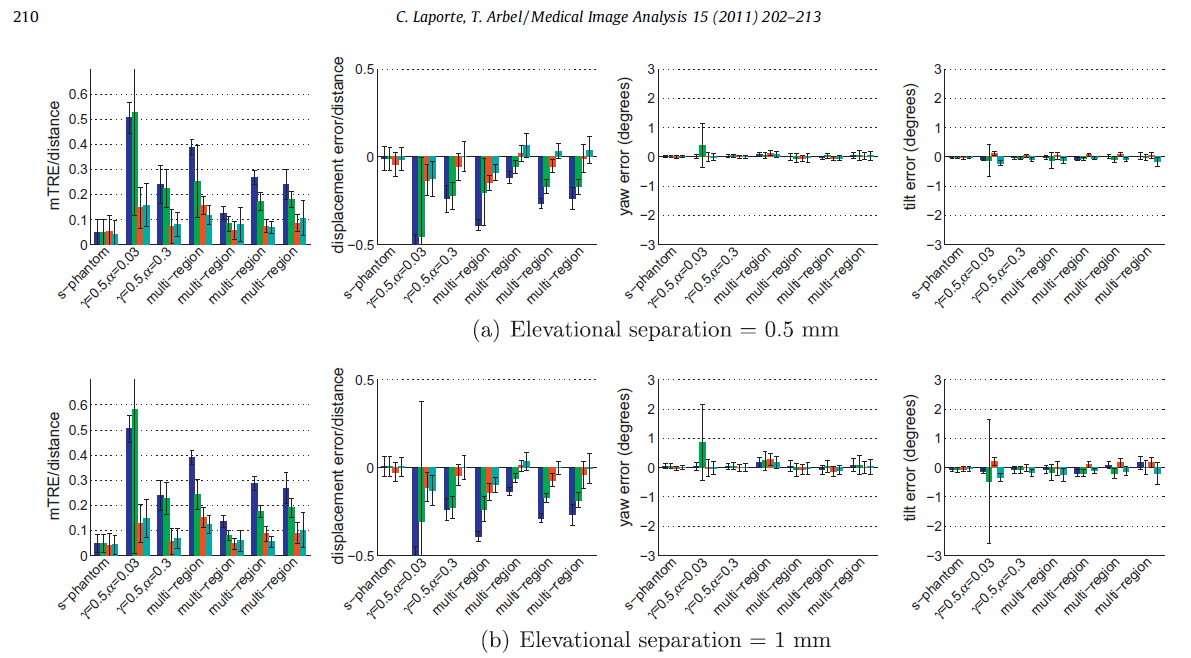 Base-methods:
Direct use of nominal speckle decorrelation curve
Speckle detection (Prager et al, 2002)
Locally adaptive heuristic method (Gee et al, 2006)
Results
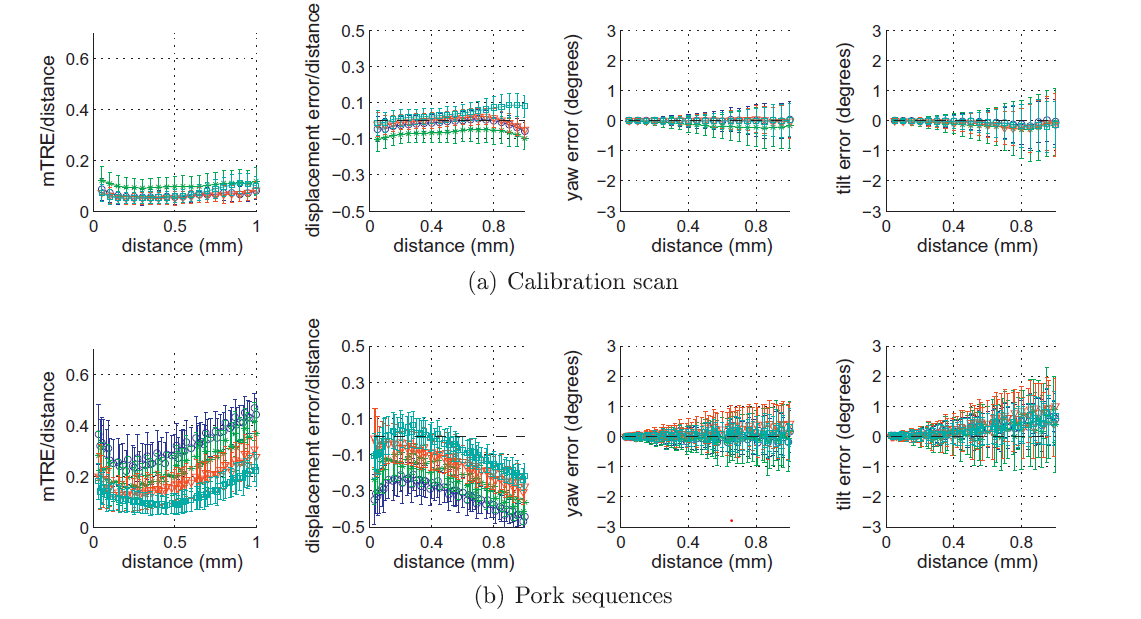 Deep Learning for Sensorless 3D Freehand Ultrasound Imaging.
R. Prevost, M. Salehi, J. Sprung, R. Bauer & W. Wein. (2017)
Summary
Objectives:
Estimate the transformation between two B-mode ultrasound images
Realize sensorless 3D freehand ultrasound imaging
Problem:
Out-of-plane motion estimation
Current models (developed on fully developed speckles) cannot generalize to real clinical data
Solution:
End-to-end deep learning to circumvent the problems
Experiments
Equipment: 
128-element probe at 9MHz, 256 scan-lines
Depth 5cm, focus 2cm
B-mode images resampled with an isotropic resolution of 0.3mm
Optical target on the probe (accuracy around 0.2mm)
Dataset:
20 sweeps (7168 frames) on a BluePhantom US biopsy phantom 
88 in-vivo sweeps (41869 frames) on forearms
12 in-vivo sweeps (6647 frames) on lower legs
Result
Result
Critique
Cons:
The paper sees CNN an analogy for speckle correlation, but I doubt the network is actually trained on anatomical features.
Pros: